Describing me and others
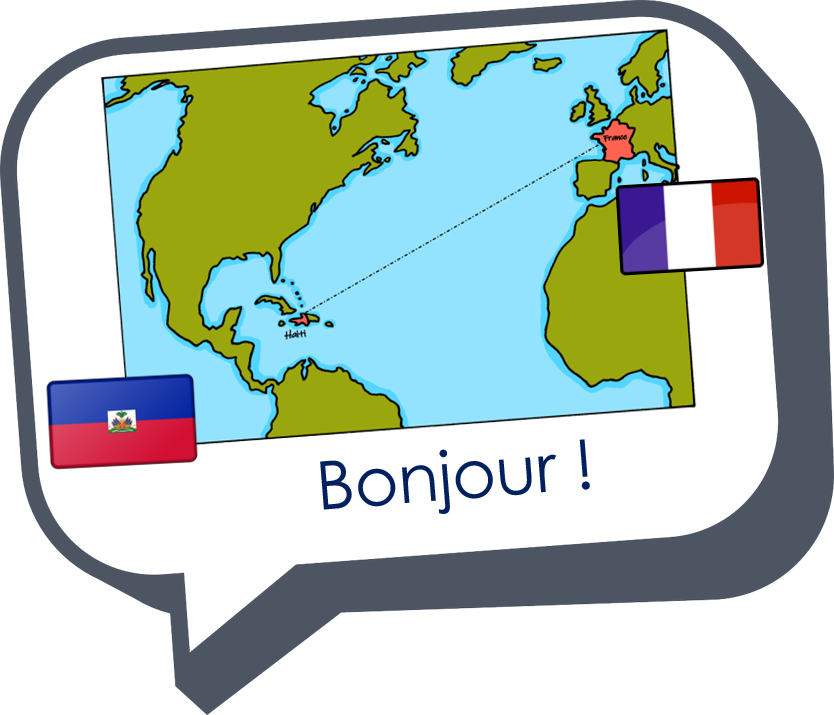 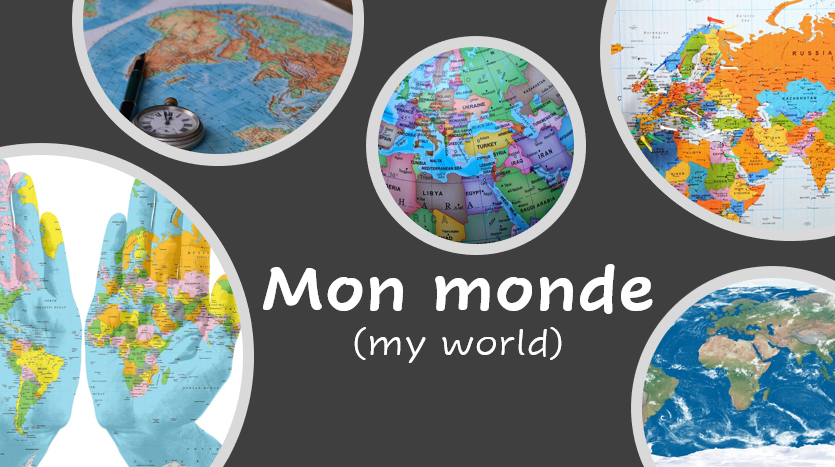 bleu
Follow ups 1-5
Term 3 Week 13
[Speaker Notes: Artwork by Steve Clarke. Pronoun pictures from NCELP (www.ncelp.org). All additional pictures selected from Pixabay and are available under a Creative Commons license, no
attribution required.

Phonics:  Revisit 
Vocabulary: Revisit 
Revisit 1: acheter [636] boire [1879]  café [1886] eau [475]  glace [2580] pain [2802] poisson [1616] manger [1338] partager [527] fruit [896]
Revisit 2: tu fais [25] effort [388] voyage [904] carte [955] gâteau [4845] liste [924] 
Londsale, D., & Le Bras, Y.  (2009). A Frequency Dictionary of French: Core vocabulary for learners London: Routledge.

The frequency rankings for words that occur in this PowerPoint which have been previously introduced in these resources are given in the SOW and in the resources that first
introduced and formally re-visited those words. 
For any other words that occur incidentally in this PowerPoint, frequency rankings will be provided in the notes field wherever possible.]
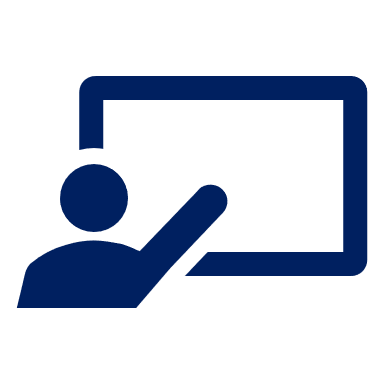 Remember! mon | ma | mes = mymon = masculine nouns, and nouns beginning with a vowel or silent ‘h’.ma = feminine nounsmes = all plural nouns.
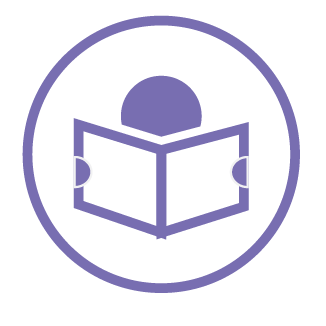 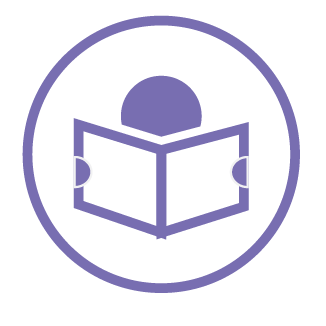 Follow ups
Écris un poème.
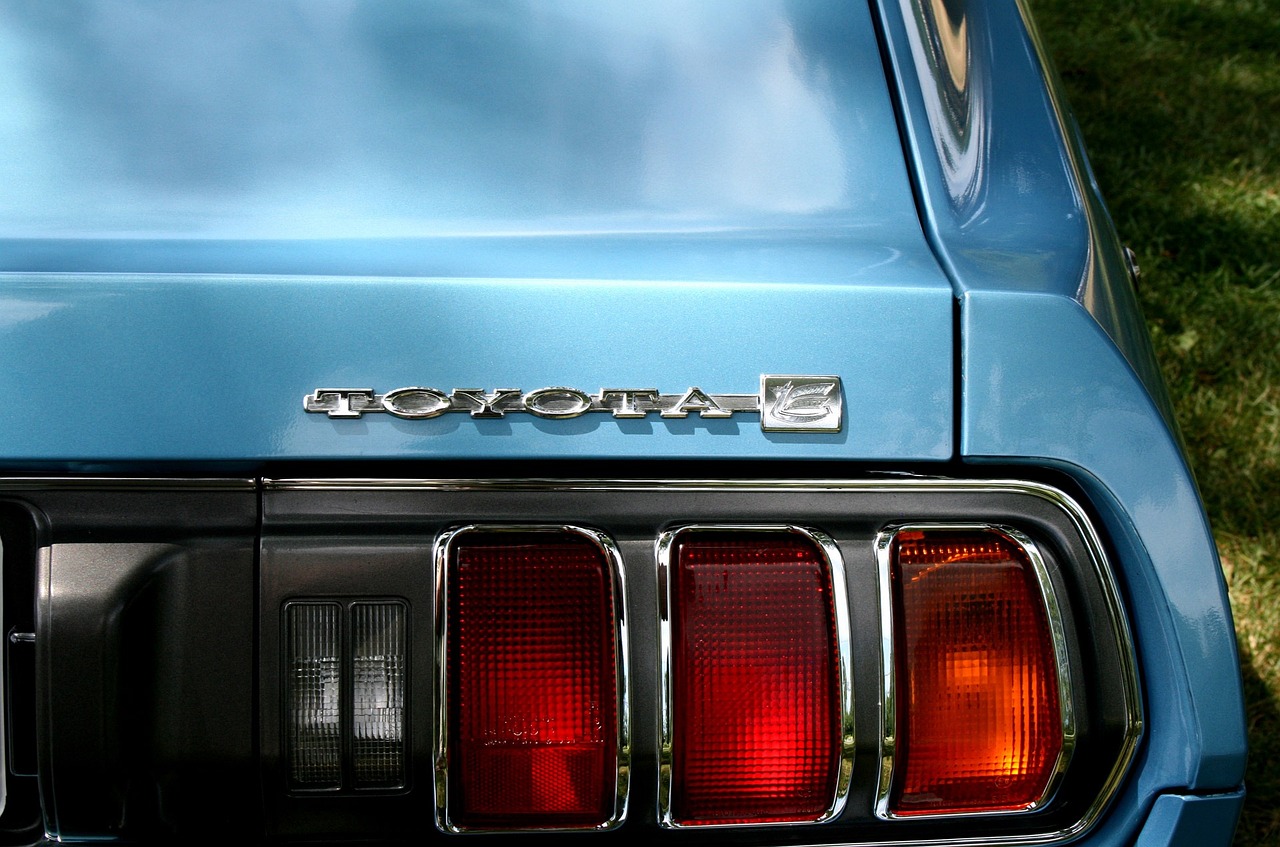 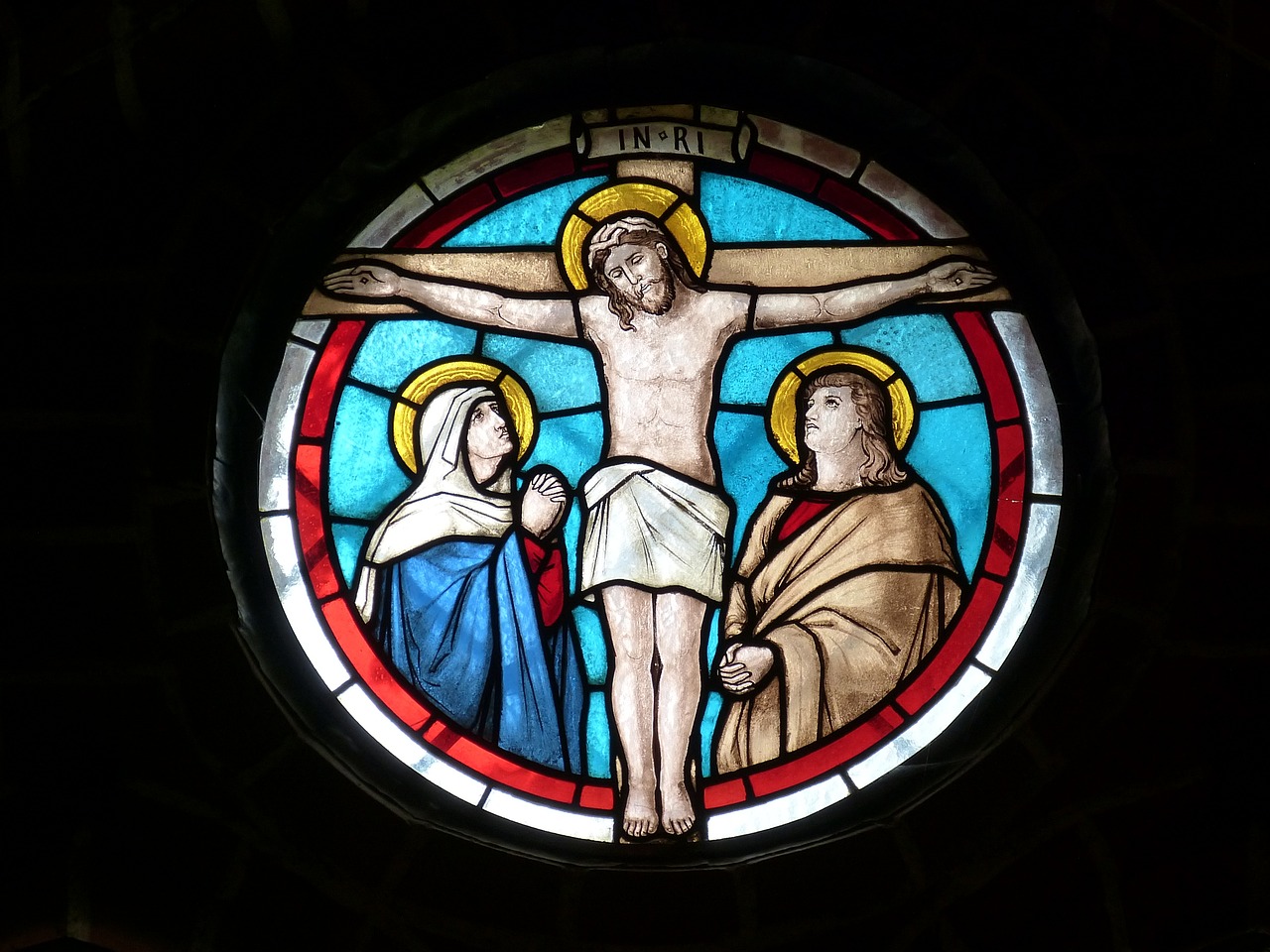 lire
lire
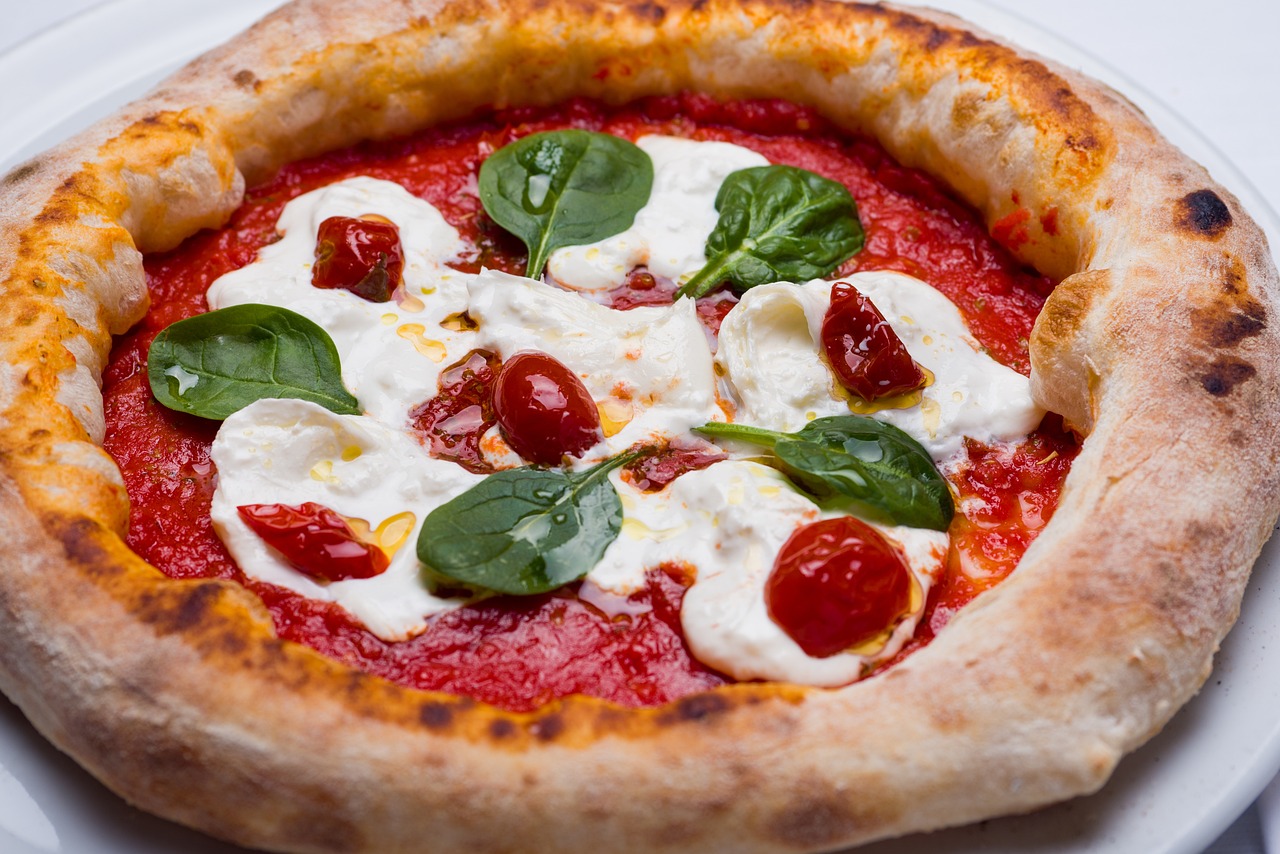 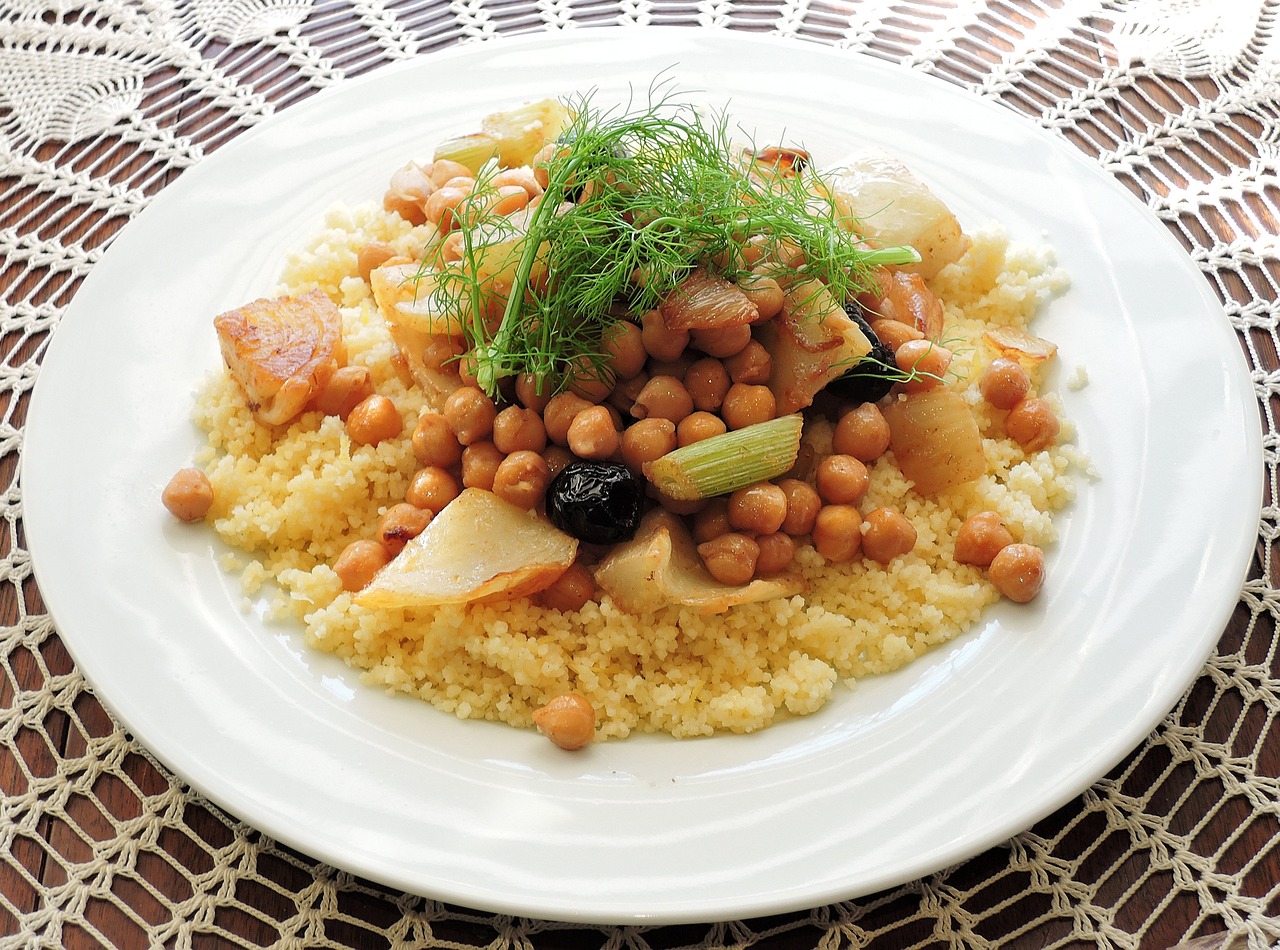 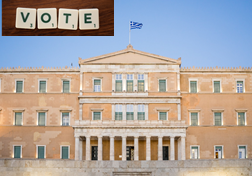 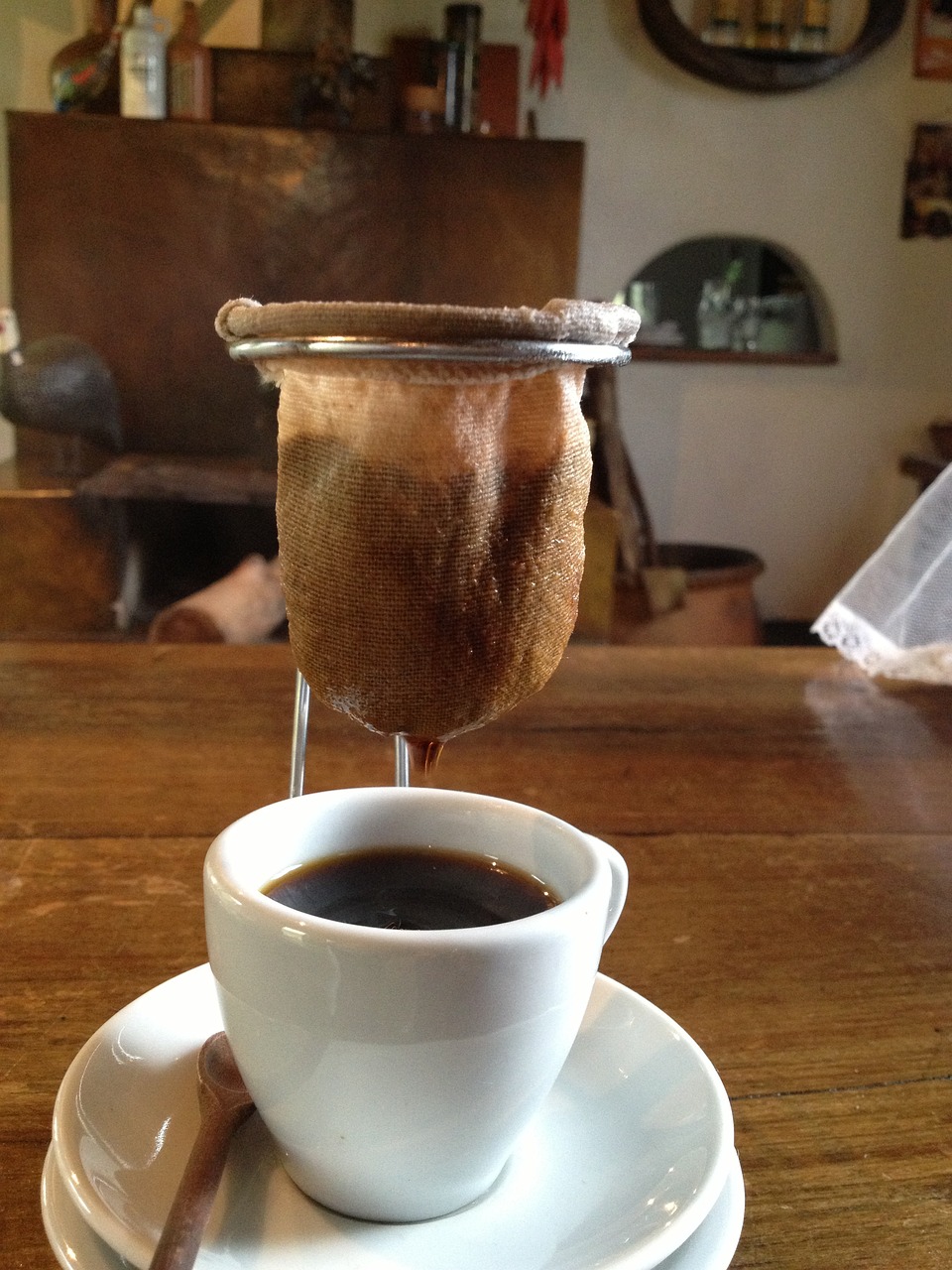 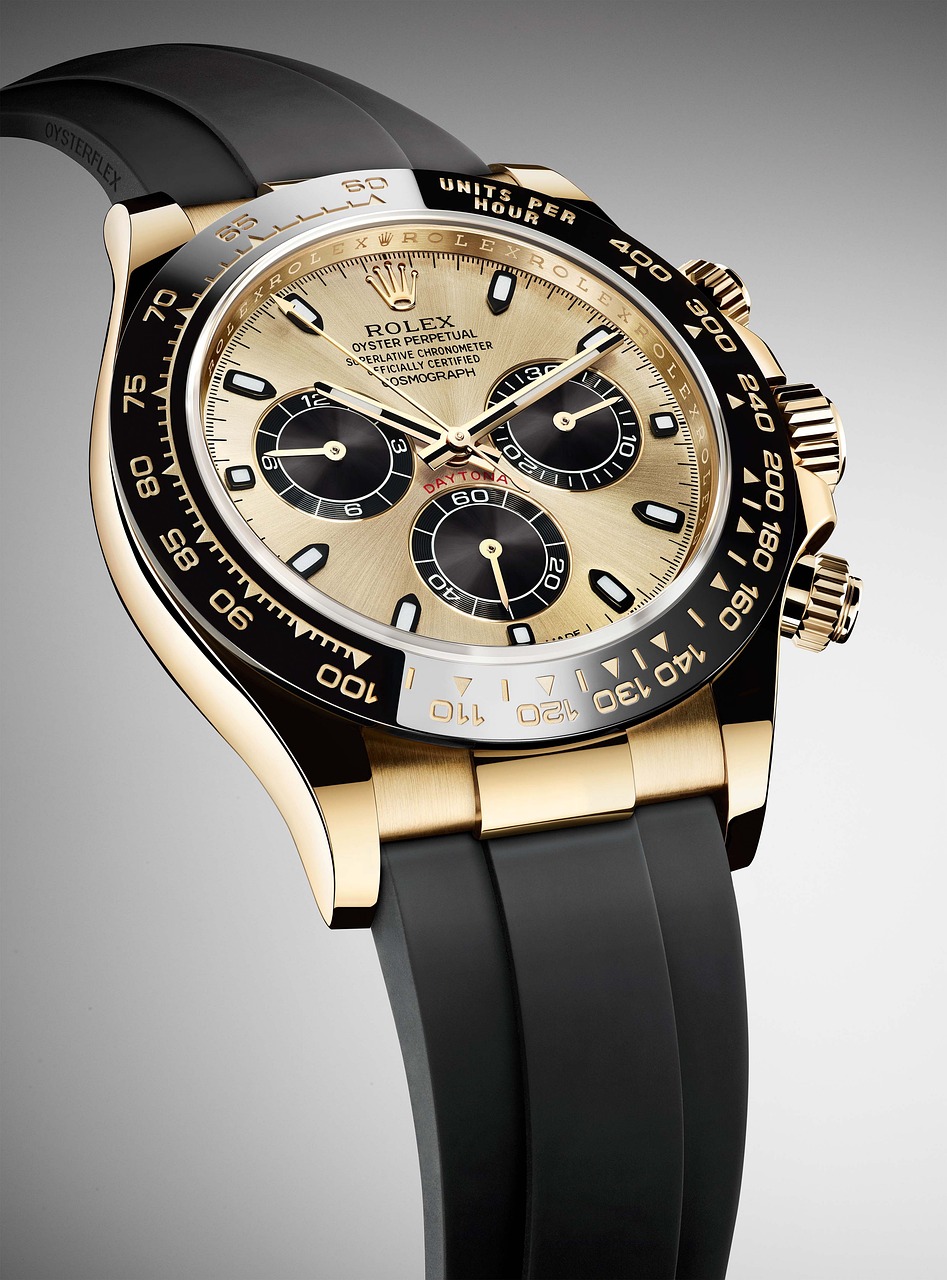 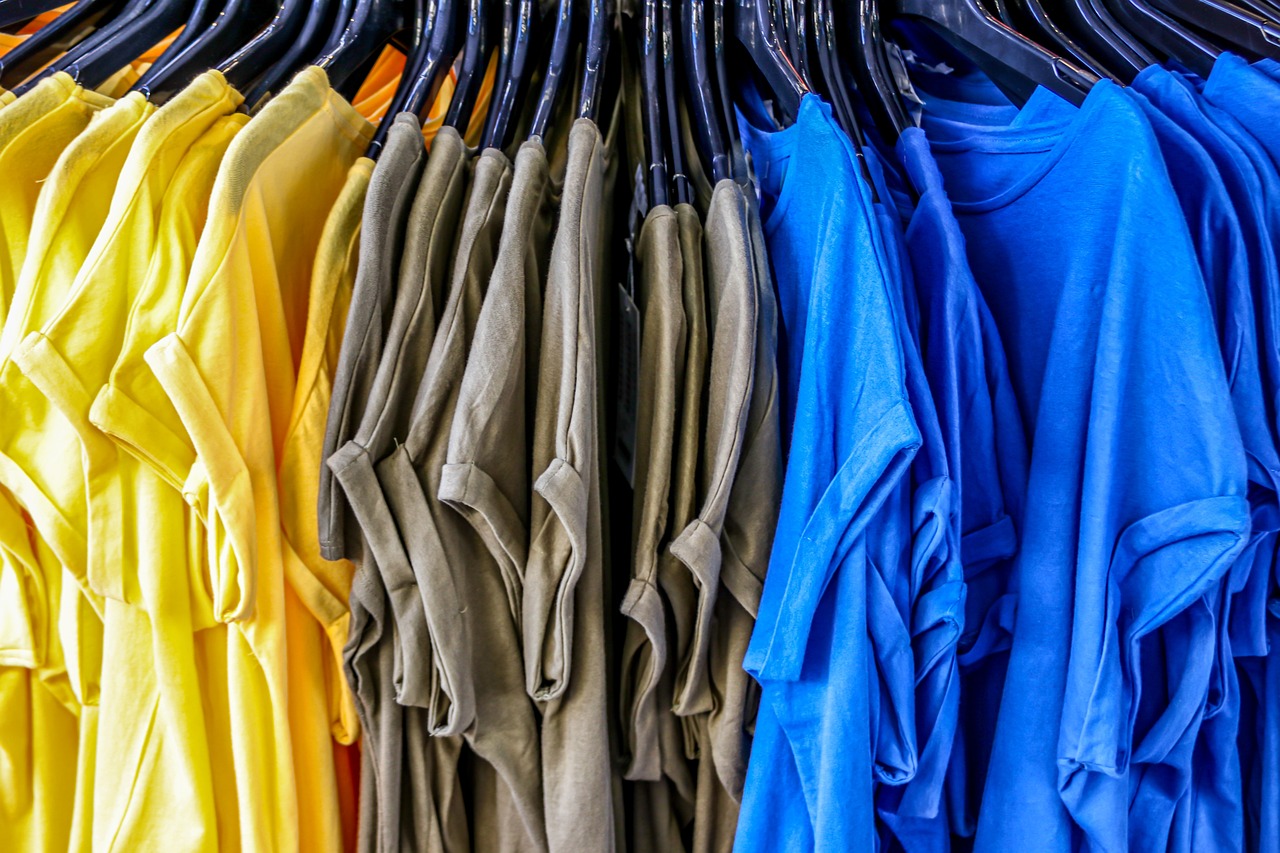 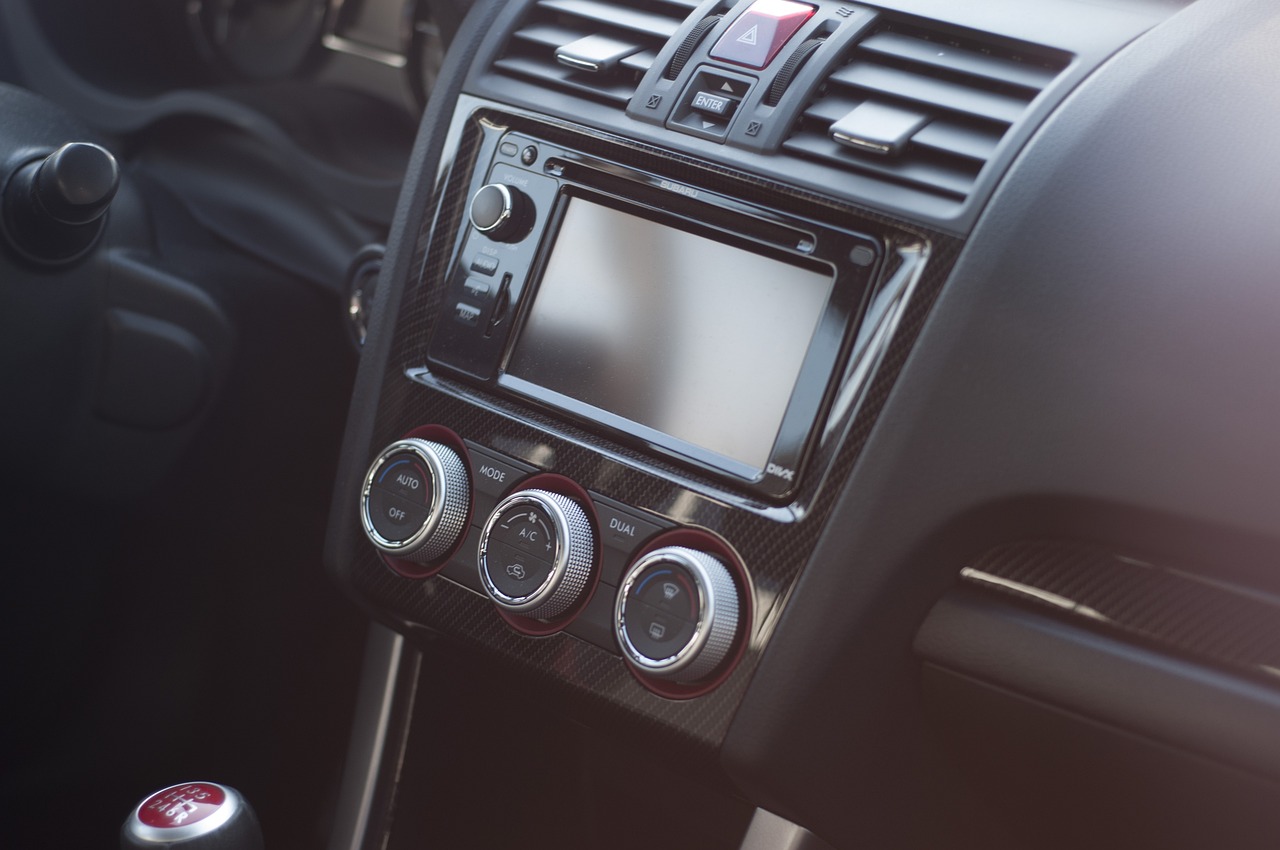 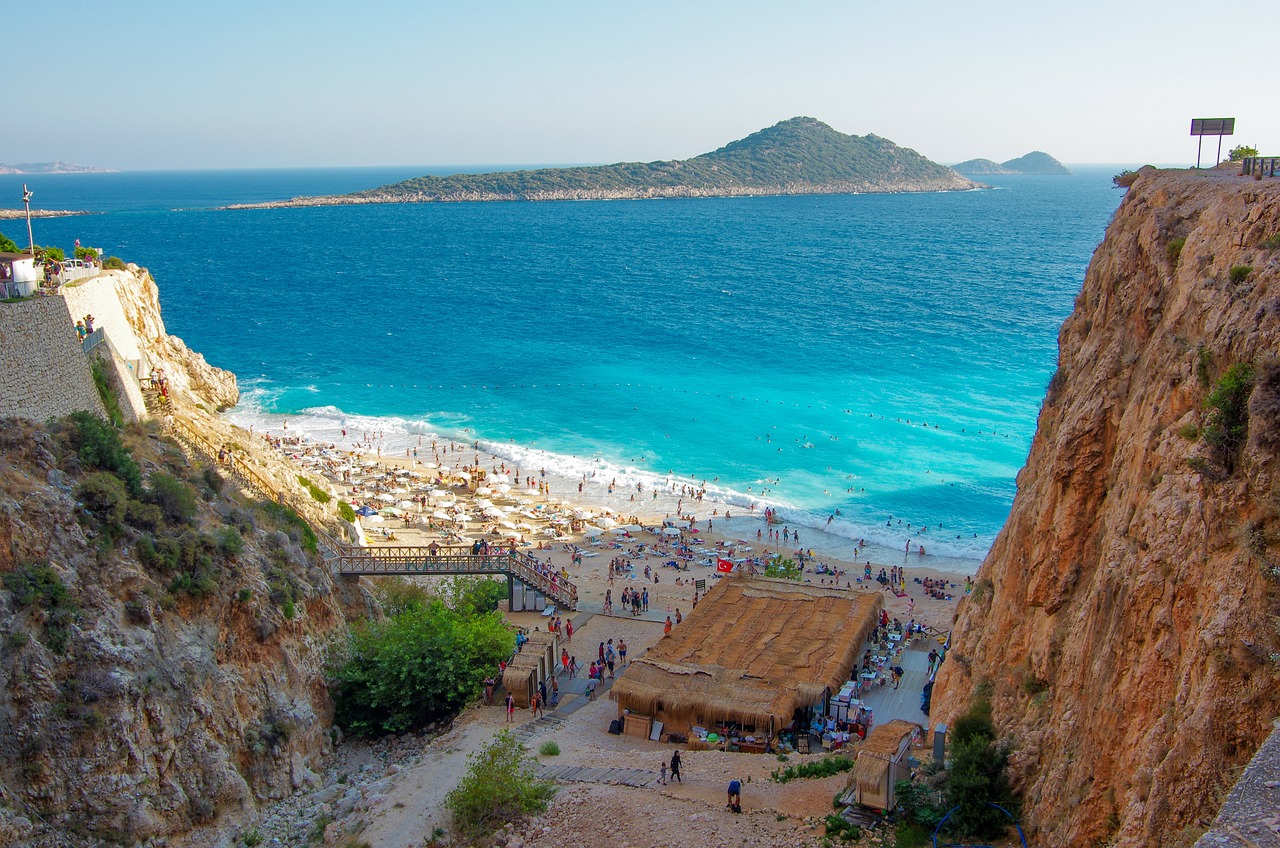 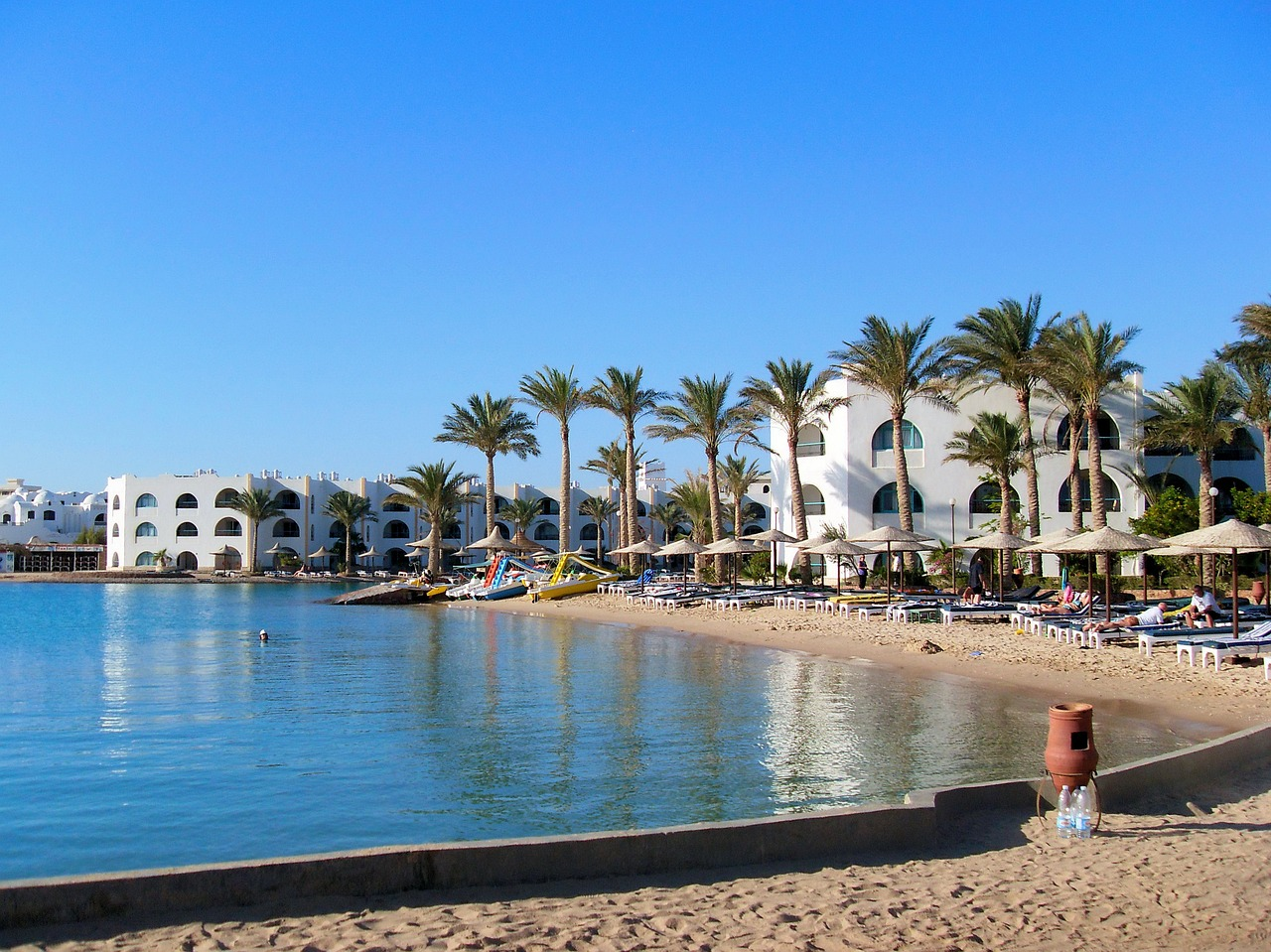 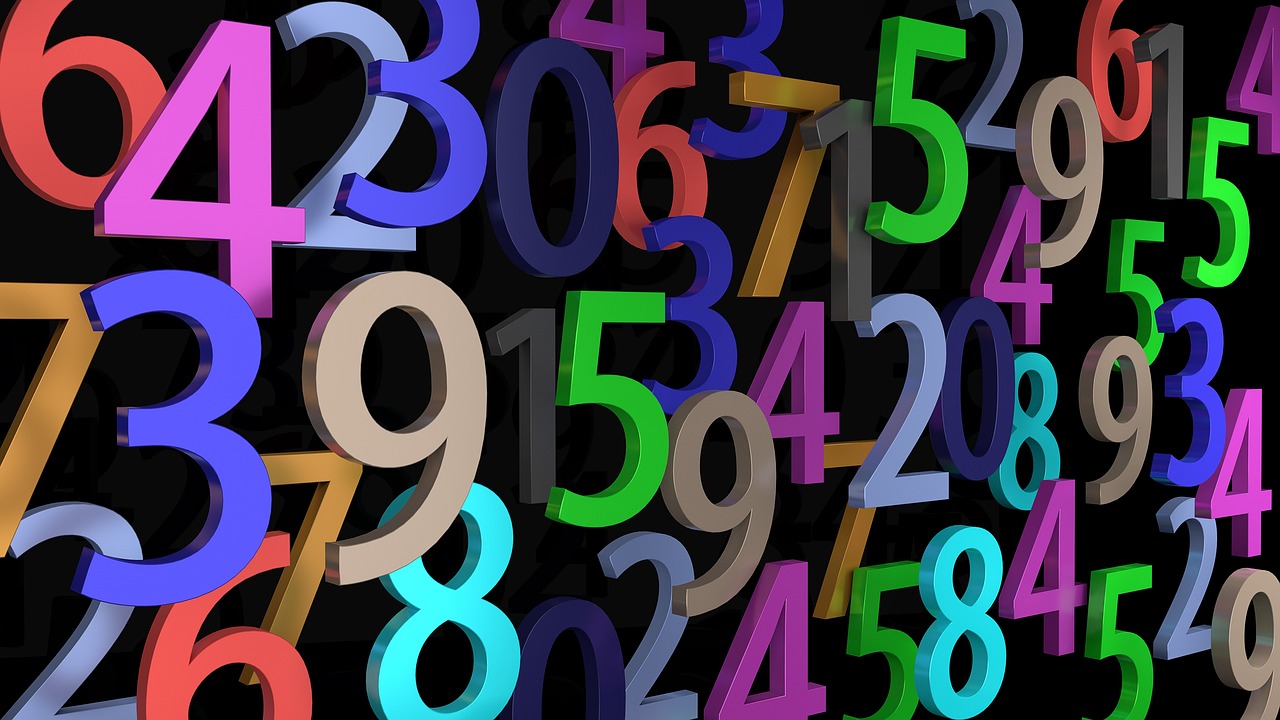 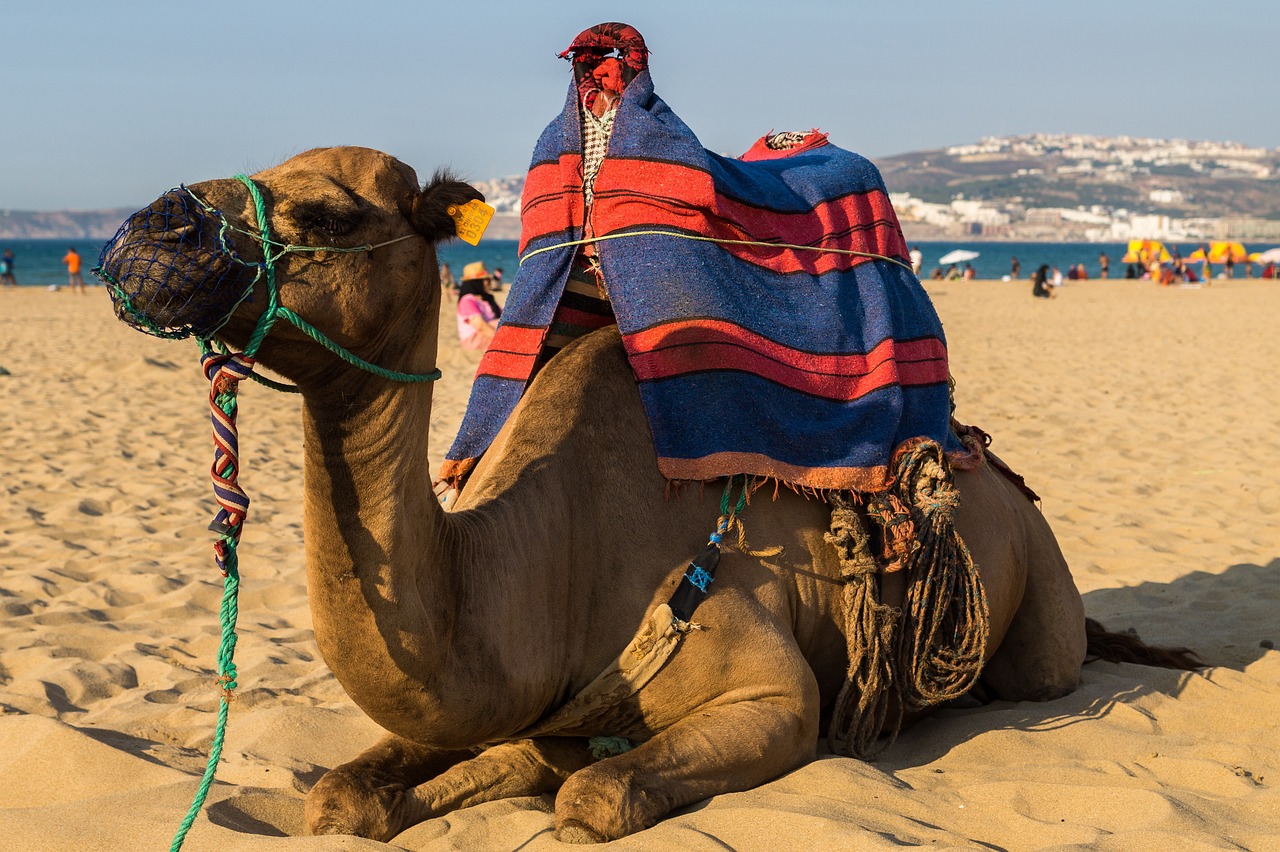 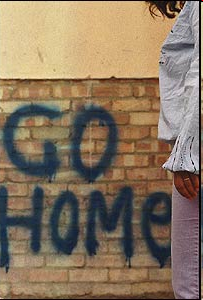 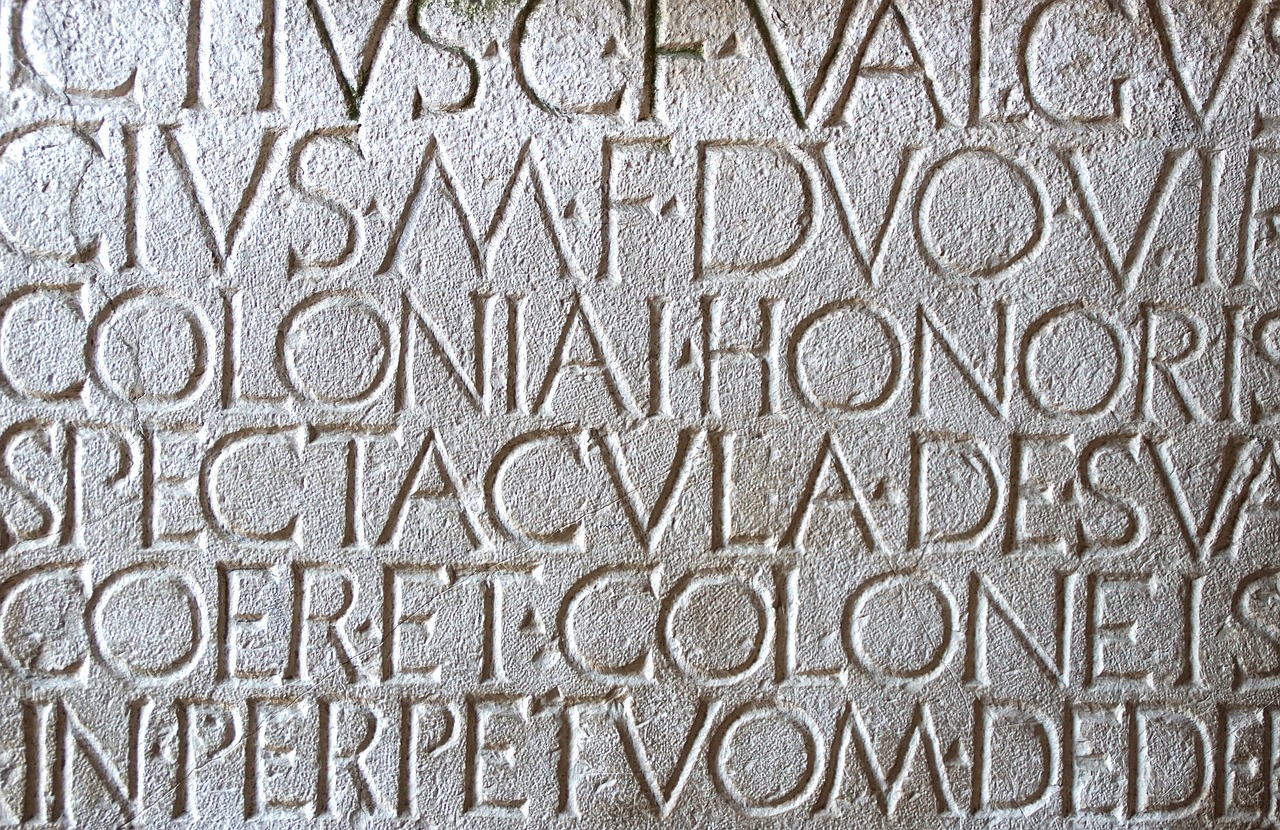 [Speaker Notes: Timing: flexible during the week

Aim: to continue work pupils’ adaptations of this poem text, illustrated poster work.

Procedure: 
Teacher directs pupils to work appropriately for their own context.]

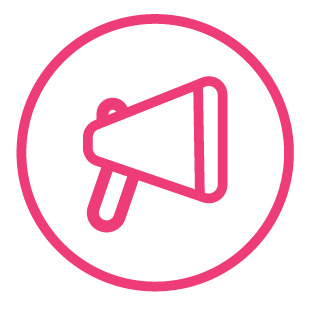 Écris en anglais. Can you get at least 15 points?
Follow up 5
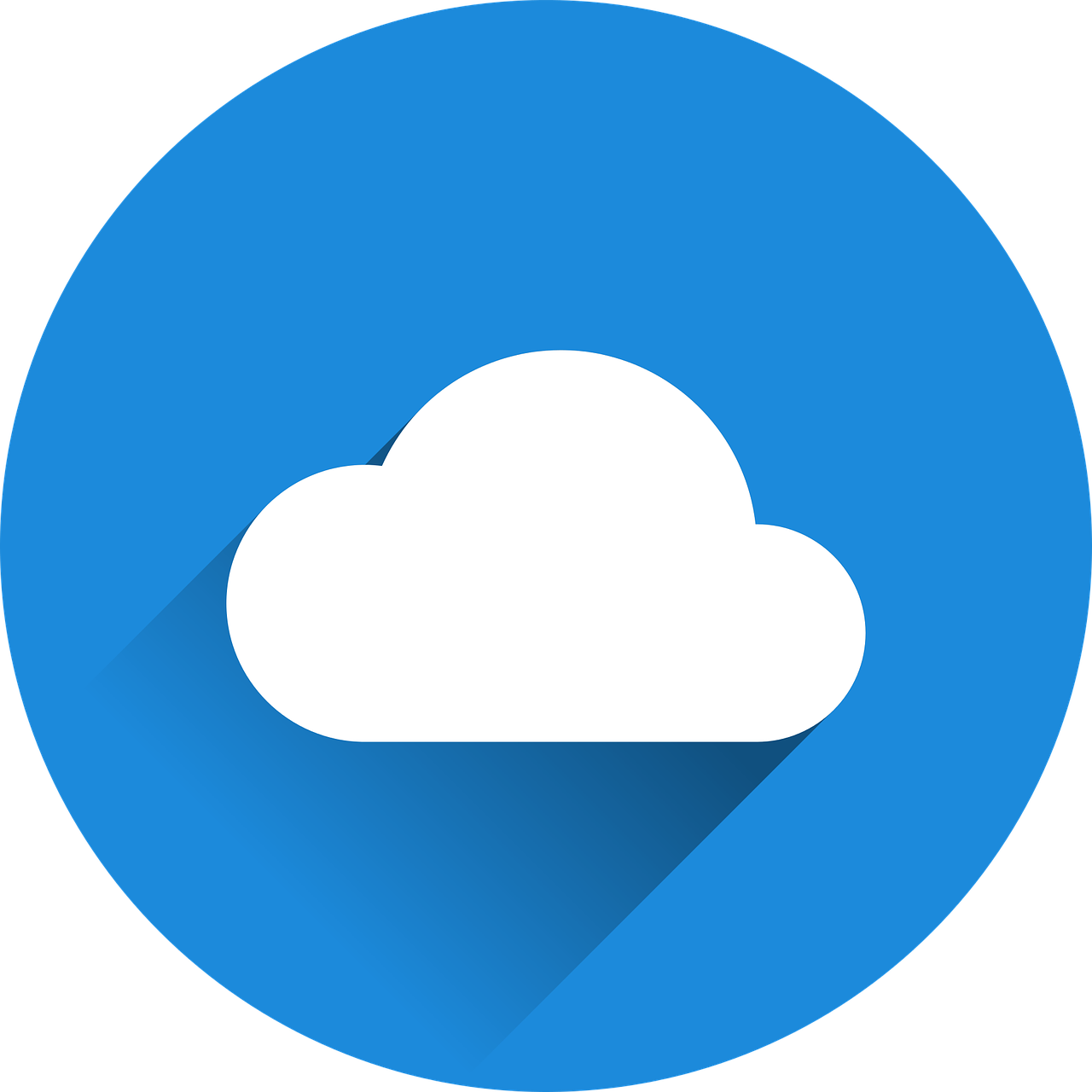 mots
vocabulaire
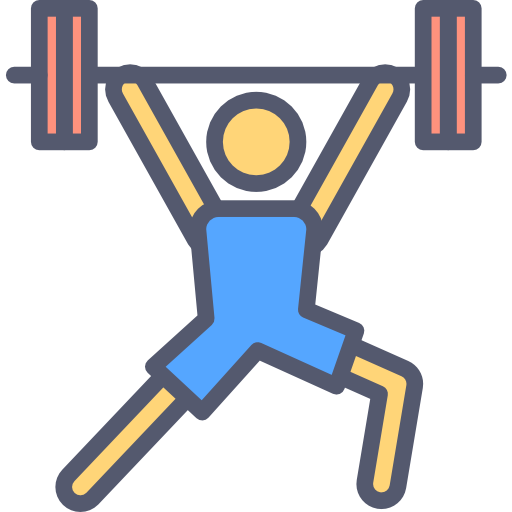 (the) effort
(the) cake
you do, make
x3
(the) list
(the) card
(the) journey, trip
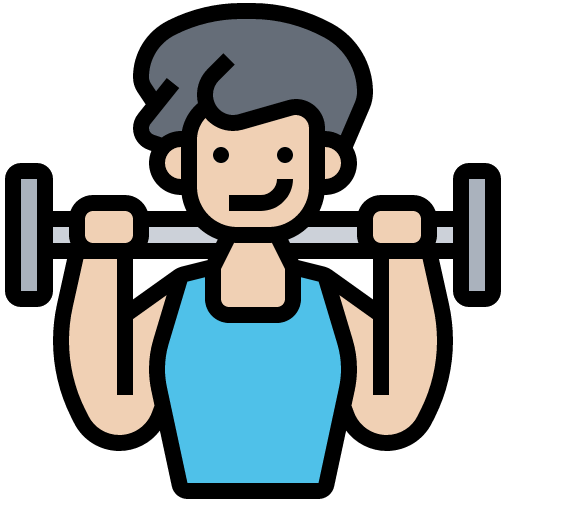 (the) ice cream
to drink, drinking
(the) water
x2
(the) coffee
(the) bread
(the) fish
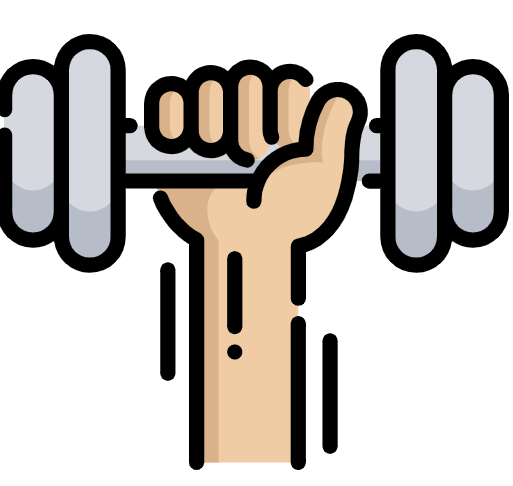 to buy, buying
(the) team
(the) summer
x1
it’s bad weather
it’s good weather
(the) winter
[Speaker Notes: Timing: 5 minutes

Aim: to practise written comprehension of vocabulary.

Procedure:1. Give pupils a blank grid.  They fill in the English meanings of any of the words they know, trying to reach 15 points in total.2. Remind pupils that adjectives can refer to male or female persons and they should note this in their translations. E.g. pleased (f), short (m).

Note:The most recently learnt and practised words are pink, words from the previous week are green and those from week 1 are blue, thus more points are awarded for them, to recognise that memories fade and more effort (heavy lifting!) is needed to retrieve them.]

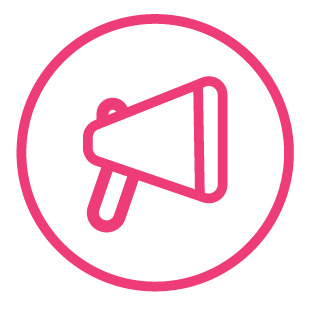 Follow up 5
Écris en français. Can you get at least 15 points?
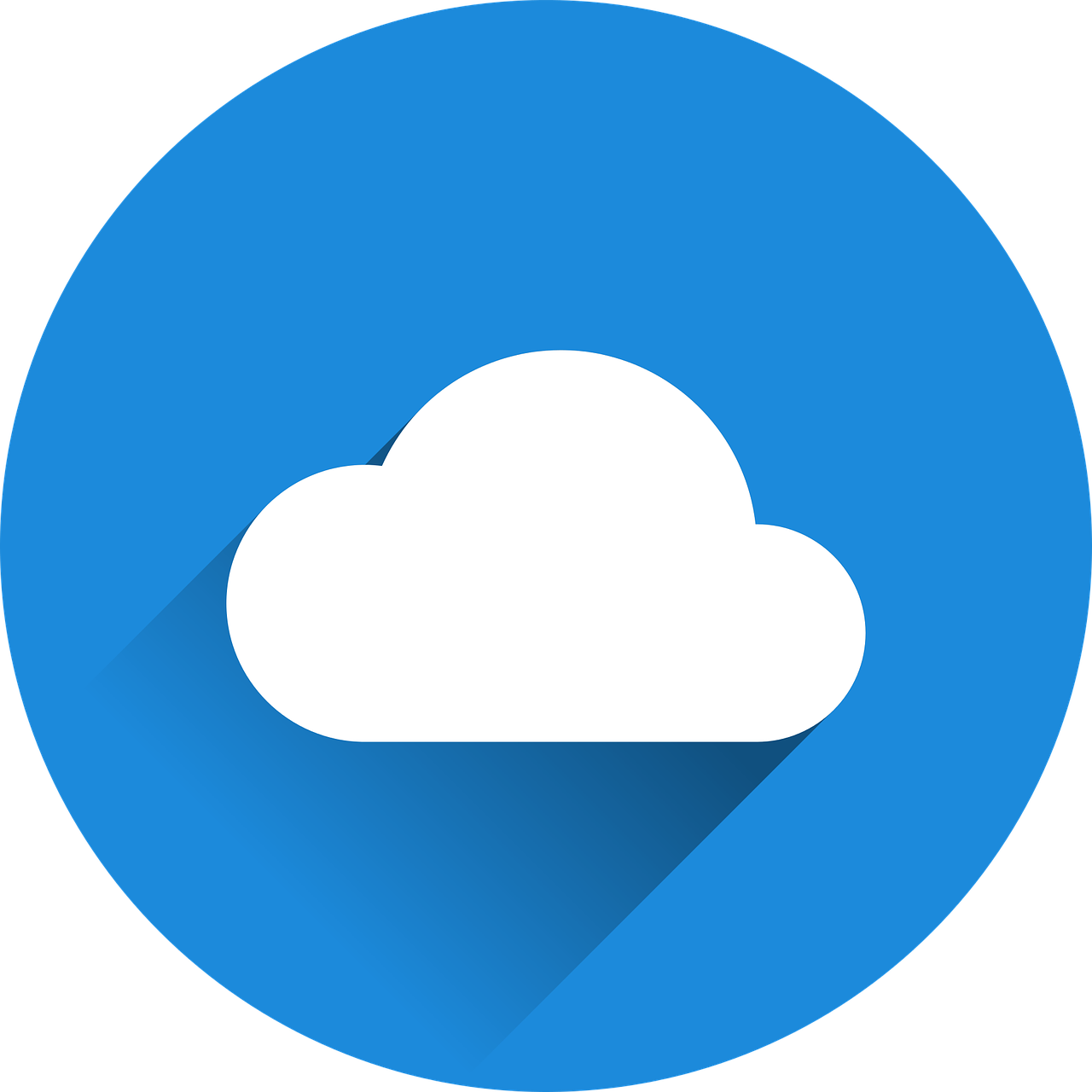 mots
vocabulaire
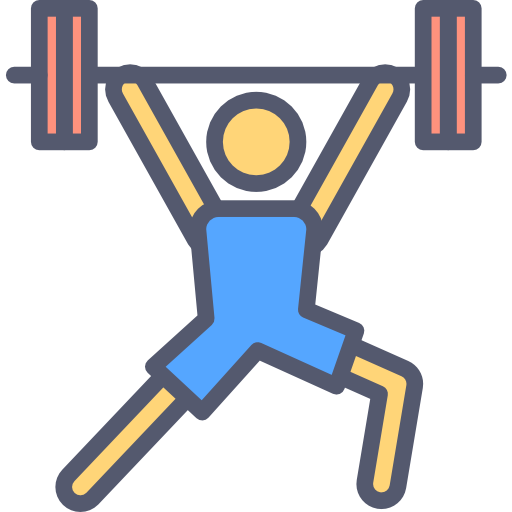 le gâteau
la carte
la liste
x3
tu fais
l’effort
le voyage
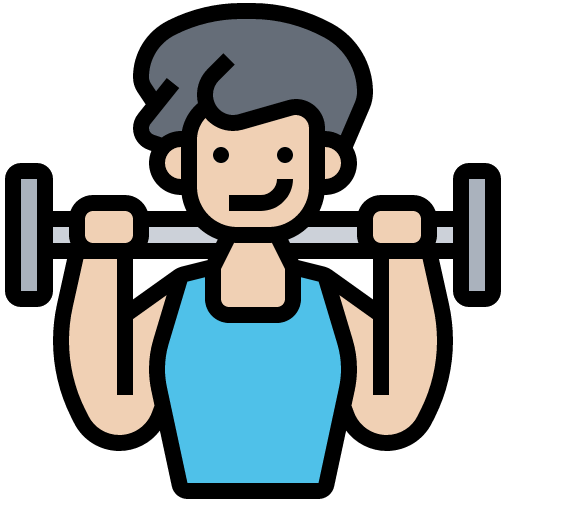 le poisson
le pain
la glace
x2
boire
l’eau
le café
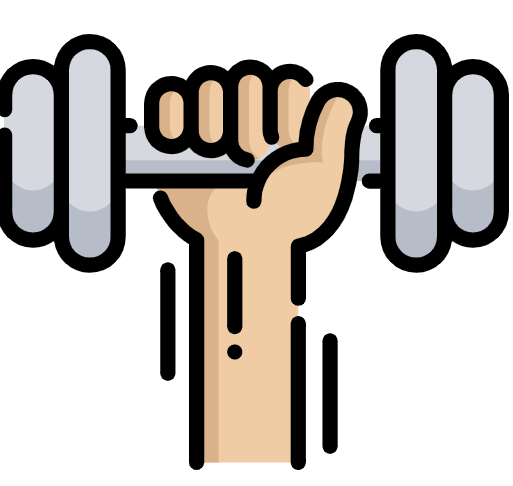 acheter
l’été
il fait mauvais
x1
l’équipe
il fait beau
l’hiver
[Speaker Notes: Timing: 5 minutes

Aim: to practise written comprehension of vocabulary from week 1, last week and this week.

Procedure:1. Give pupils a blank grid.  They fill in the English meanings of any of the words they know, trying to reach 15 points in total.2. Remind pupils that adjectives can refer to male or female persons and they should note this in their translations. E.g. pleased (f), short (m).

Note:The most recently learnt and practised words are pink, words from the previous week are green and those from week 1 are blue, thus more points are awarded for them, to recognise that memories fade and more effort (heavy lifting!) is needed to retrieve them.]

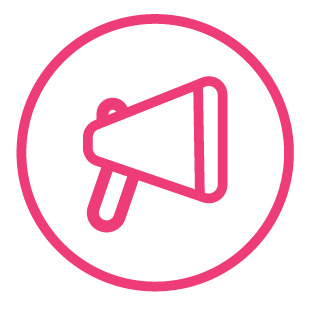 Écris en anglais. Can you get at least 15 points?
Follow up 5
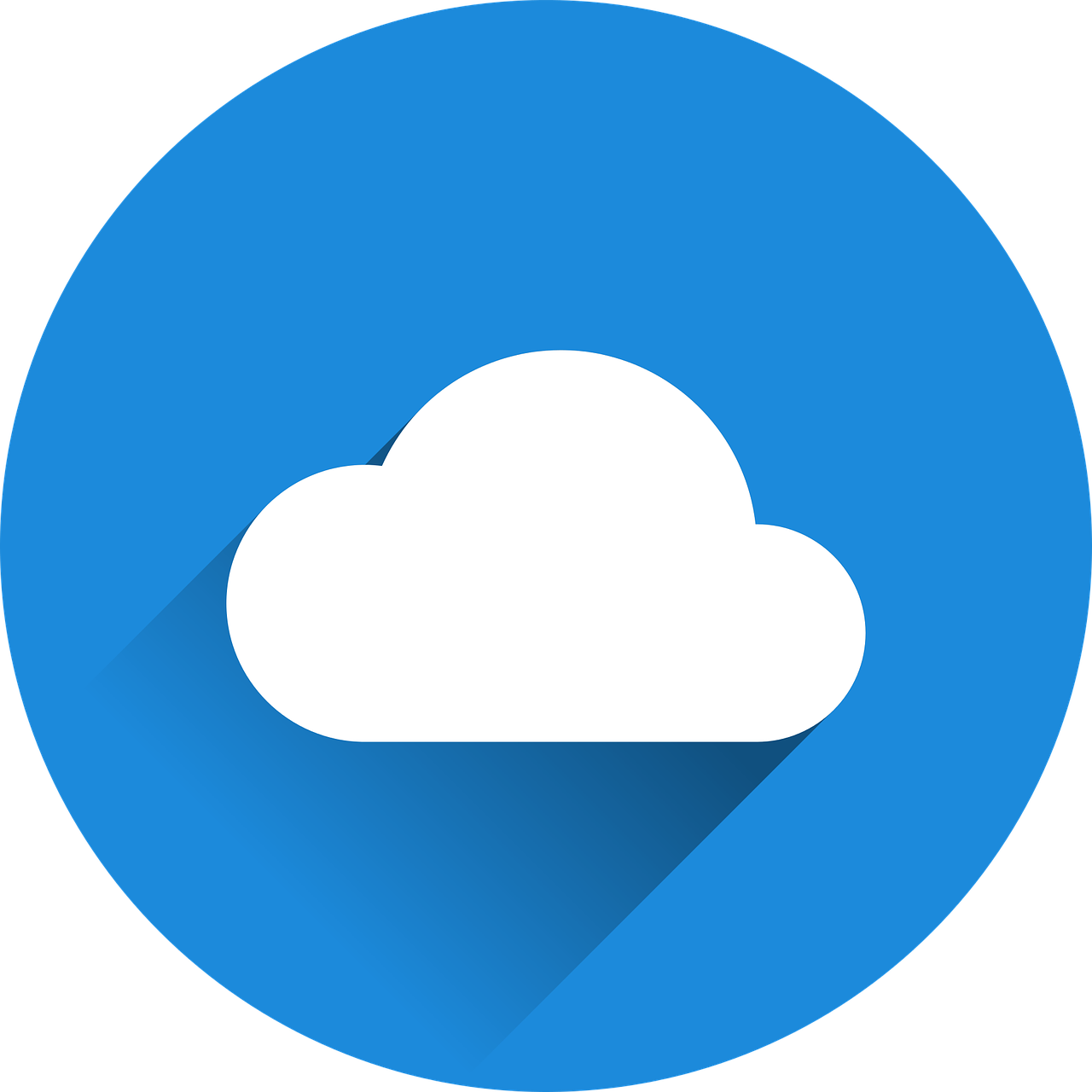 mots
vocabulaire
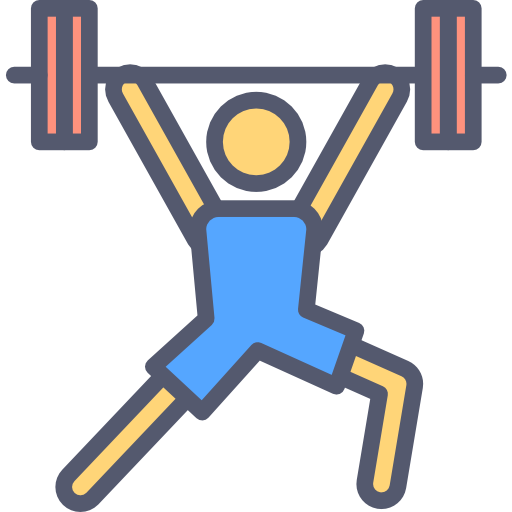 x3
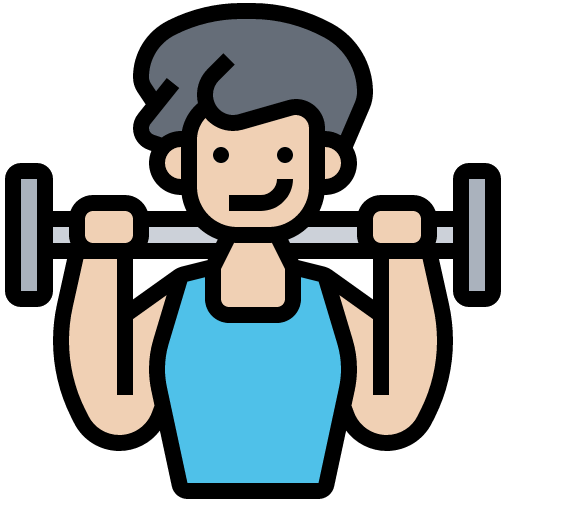 x2
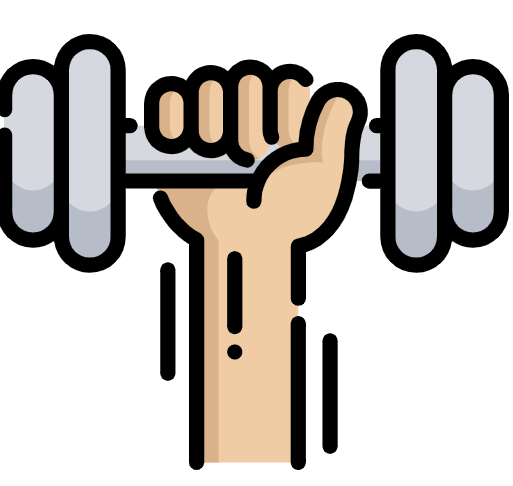 x1
[Speaker Notes: HANDOUT]

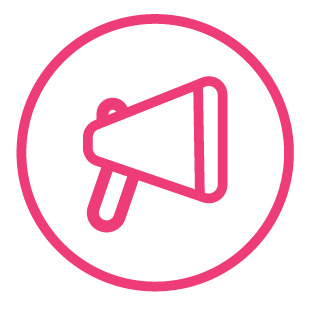 Follow up 5
Écris en français. Can you get at least 15 points?
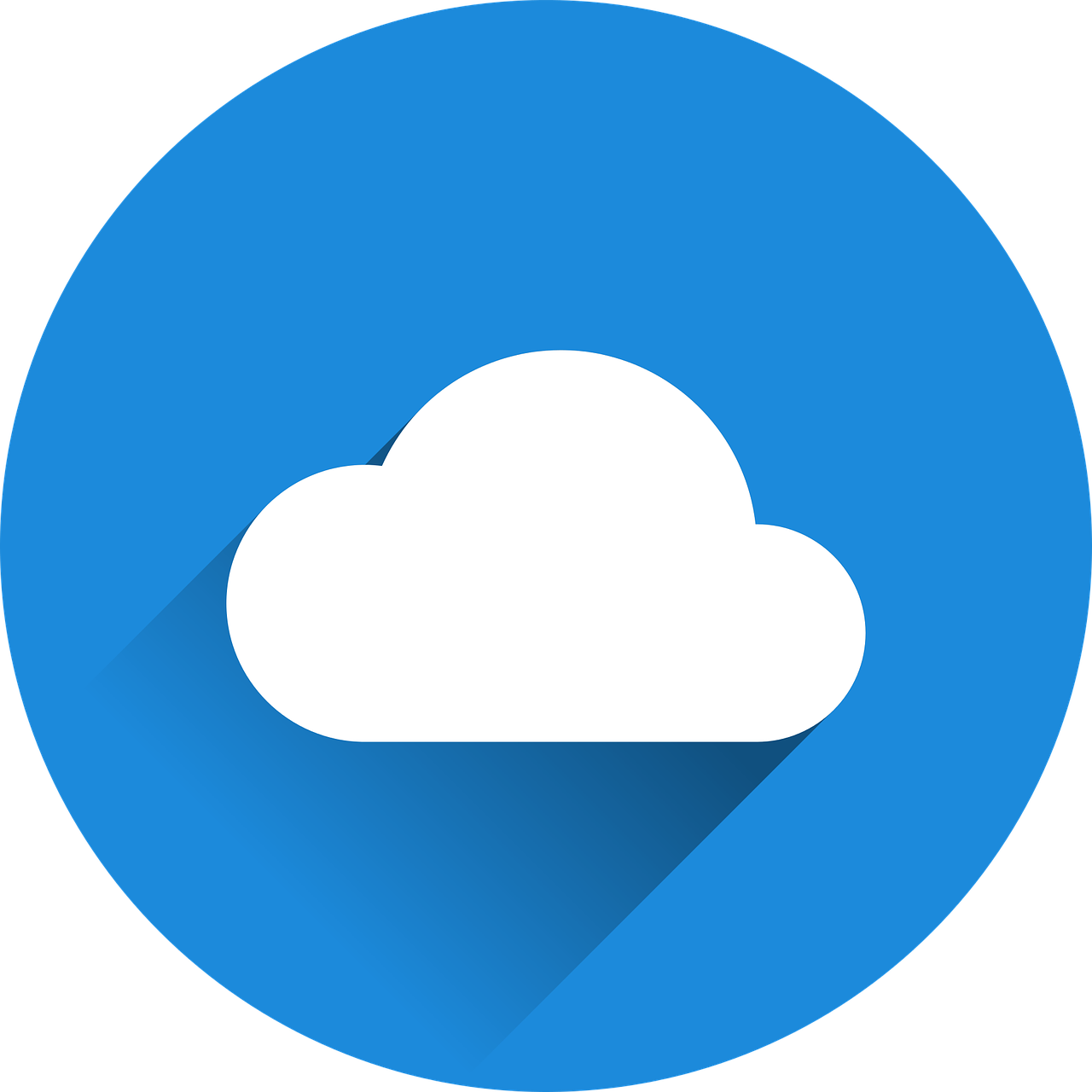 mots
vocabulaire
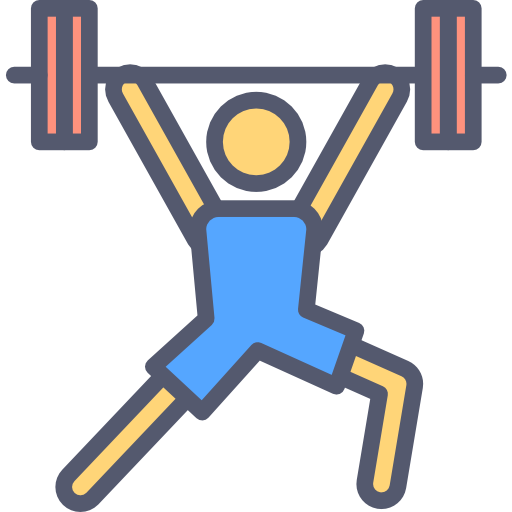 x3
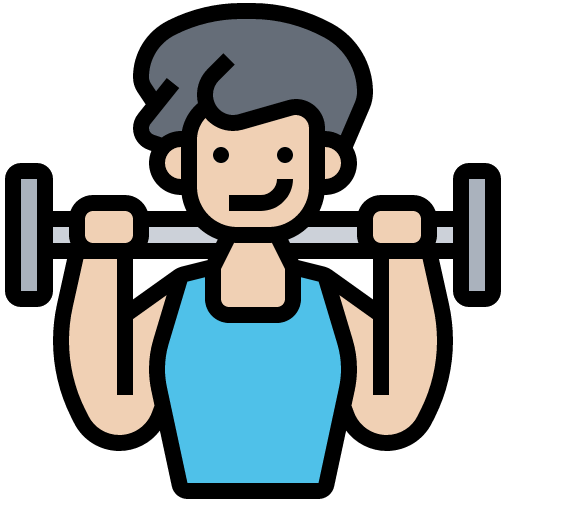 x2
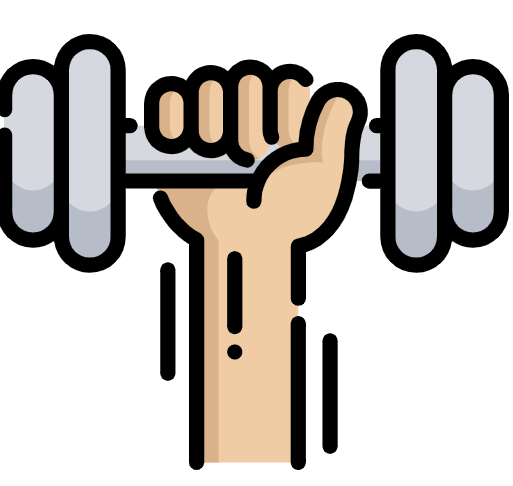 x1
[Speaker Notes: HANDOUT]